US Department of JusticeNotice of Proposed Rule Making on Nondiscrimination on the Basis of Disability; Accessibility of Web Information and Services of State and Local Government Entities
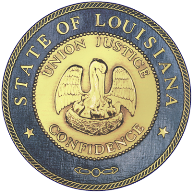 [Speaker Notes: Presentation by James E. Mitchell, Ph. D., Chair, Louisiana Governor’s Advisory Council on Disability Affairs.]
NPRM Comments Due Date October 3, 2023 
Department of Justice Seeks Public Comment on Proposed Rule to Strengthen Web and Mobile App Access for People with Disabilities

Website:
Department of Justice Seeks Public Comment on Proposed Rule to Strengthen Web and Mobile App Access for People with Disabilities (access-board.gov)

On this page you will find links to submit Written Comments on the web:

Federal Register: Select the “Submit a Formal Comment” link at the top of the notice and follow the instructions.    
Regulations.gov e-rulemaking portal: Select “Comment” link and follow the instructions.   
Options are also available for US Mail and Overnight Delivery
[Speaker Notes: Comments on the Notice of Proposed Rule Making(NPRM) are due by October 3,2023.]
Background Information
National Law Review:
https://www.natlawreview.com/article/us-doj-issues-guidance-web-accessibility-under-ada

This article provides useful historical and technical background information regarding web/digital accessibility.  Specifically, it reviews issues related to Title II and Title III of the Americans with Disabilities Act (ADA).

The summary of issues presented, will be useful in preparing your public comments.
[Speaker Notes: Website and web app accessibility has matured over the past several decades.  The National Law Review has a useful summary of past and present issues for this NPRM to address.]
Specific Issues and Points to Make
The technology exists to make websites and web apps accessible, if they are designed to do so, from the start.
Technology exists to scan and audit websites for compliance with the existing Web Accessibility Guidelines (https://www.w3.org/WAI/stabdards-guidelines/wcag).
These are well-documented and have been in-pace for many years.
Compliance can be attained through regular IT website maintenance.
Section 508 of the Rehabilitation Act has required these for all Federal websites and web apps, since 2010.
All entities receiving federal funds (state and local entities, and their contractors) must comply with these 508 regulations.
[Speaker Notes: Several issues are germane to why these WGAG standards should be implemented as soon as possible.]
Implementation Comments
The NPRM documents provide a great deal of information regarding the cost to implement the rules, at different levels of government.
They are considering the following schedule:

	Time to 	 Size of the
	Comply	Jurisdiction
	1 Year		Pop >= 50,000
	2 Years		Pop  < 50,000	
	3 years		Special District GovernmentsIn Louisiana:
     8 of almost 480 (~1.7%) “cities” are over 50,000
     22 of 64 (~34.4%) Parish are over 50,000
[Speaker Notes: The NPRM documents provide a great deal of information on the cost of implementing the proposed rules, at various levels of local government.  By these standards only 1/3 of Parishes and just 8 local jurisdictions would have to comply, within one year.]
REMINDERCOMMENTS ARE DUE  BY COB OCTOBER 3, 2023 
If you have any questions or want to discuss any comments or issues
Please contact
Jim Mitchell:

jim.mitchell@la.gov Or 225-379-1881

By 
Friday, September 29, 2023
[Speaker Notes: The end, for now.]